স্বাগতম
শিক্ষক পরিচিতি
মোমেনা আক্তার
সহঃশিক্ষক
মৌচাক স্কাউট স্কুল এন্ড কলেজ
পাঠ পরিচিতি
বিষয়ঃ তথ্য ও যোগাযোগ প্রযুক্তি
দশম
অধ্যায়ঃ ৫ম
আজকের পাঠঃ পাওয়ার পয়েন্ট প্রেজেন্টেশন
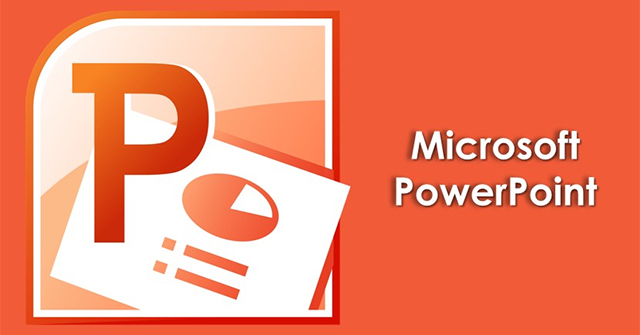 শিখনফল
এই পাঠ শেষে শিক্ষার্থীরা-
১। পাওয়ার পয়েন্ট প্রোগাম খুলতে পারবে।
২। স্লাইড তৈরী করতে পারবে।
৩।প্রেজেন্টেশন সেভ করতে পারবে।
পাওয়ার পয়েন্ট প্রোগ্রাম খোলার জন্য-
১.পর্দার নিচের দিকে বাম কোণে Start বাটনে মাউসের পয়েন্টার দিয়ে ক্লিক করতে হবে।
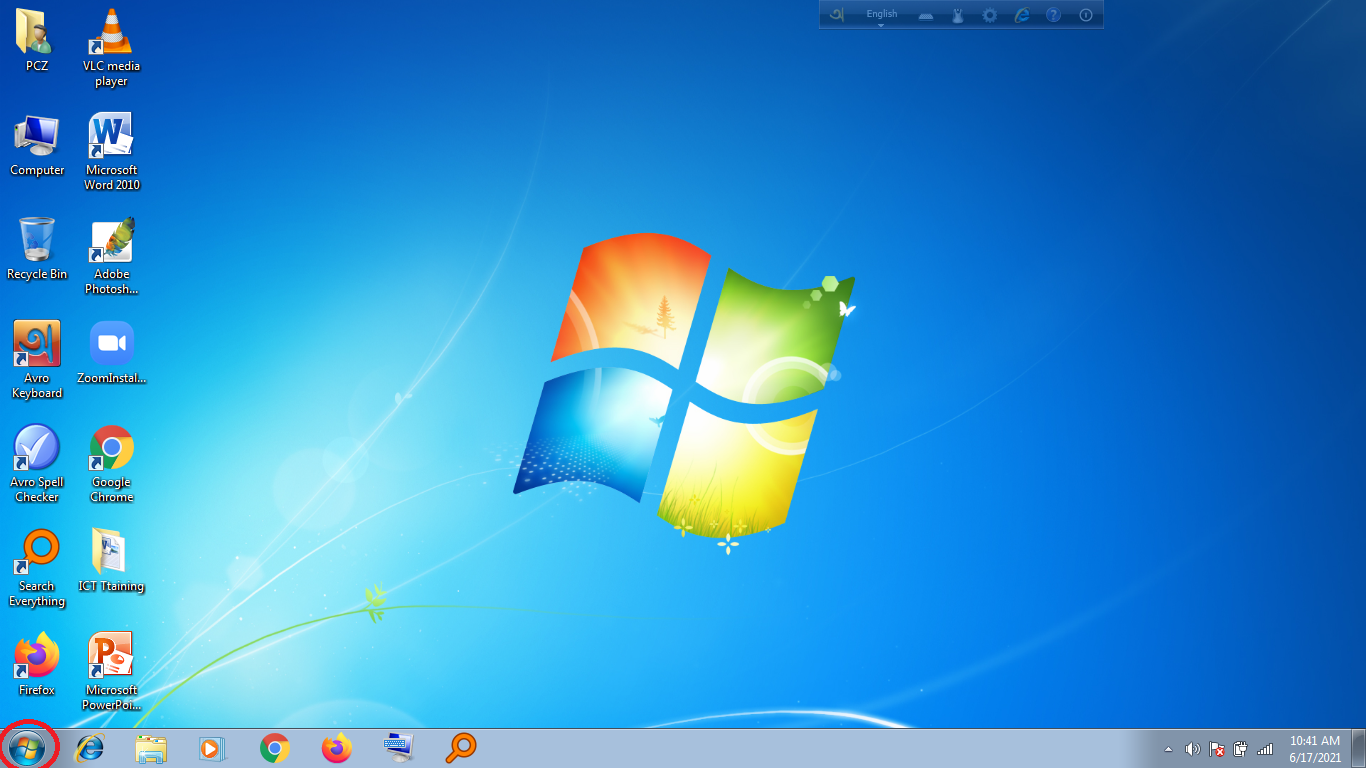 2.Start  বোতামের উপর মাউস পয়েন্টার দিয়া ক্লিক করলে একটি মেনু বা তালিকা আসবে।
৩. এ মেনুর All Programs কমান্ডের উপর মাউস পয়েন্টার স্থাপন করলে একটি ফ্লাইআউট মেনু পাওয়া যাবে।
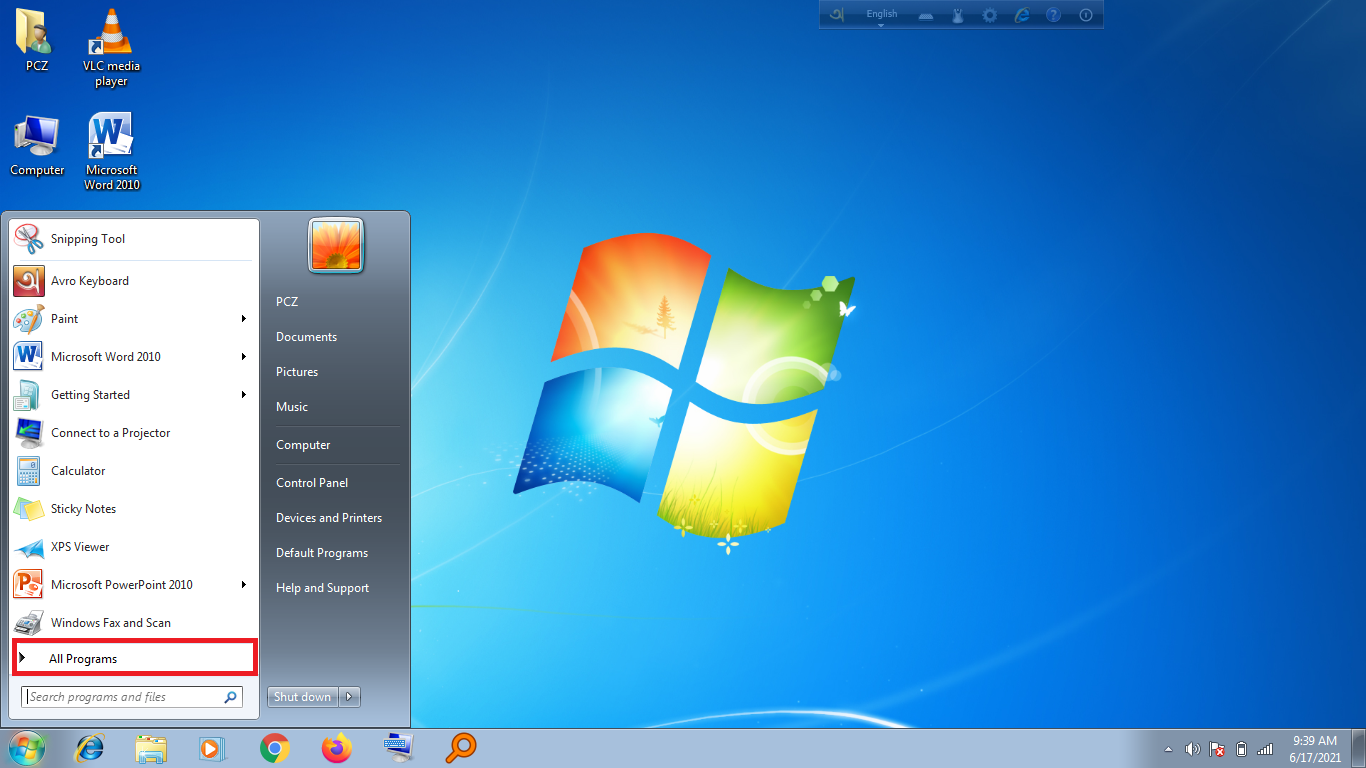 ৪. এ ফ্লাইআউট মেনু তালিকা থেকে Microsoft Office মেনুতে ক্লিক করলে পাশেই আরেকটি ফ্লাইআউট মেনুতে মাইক্রোসফট –অফিসের প্রোগ্রামগুলোর তালিকা পাওয়া যাবে।
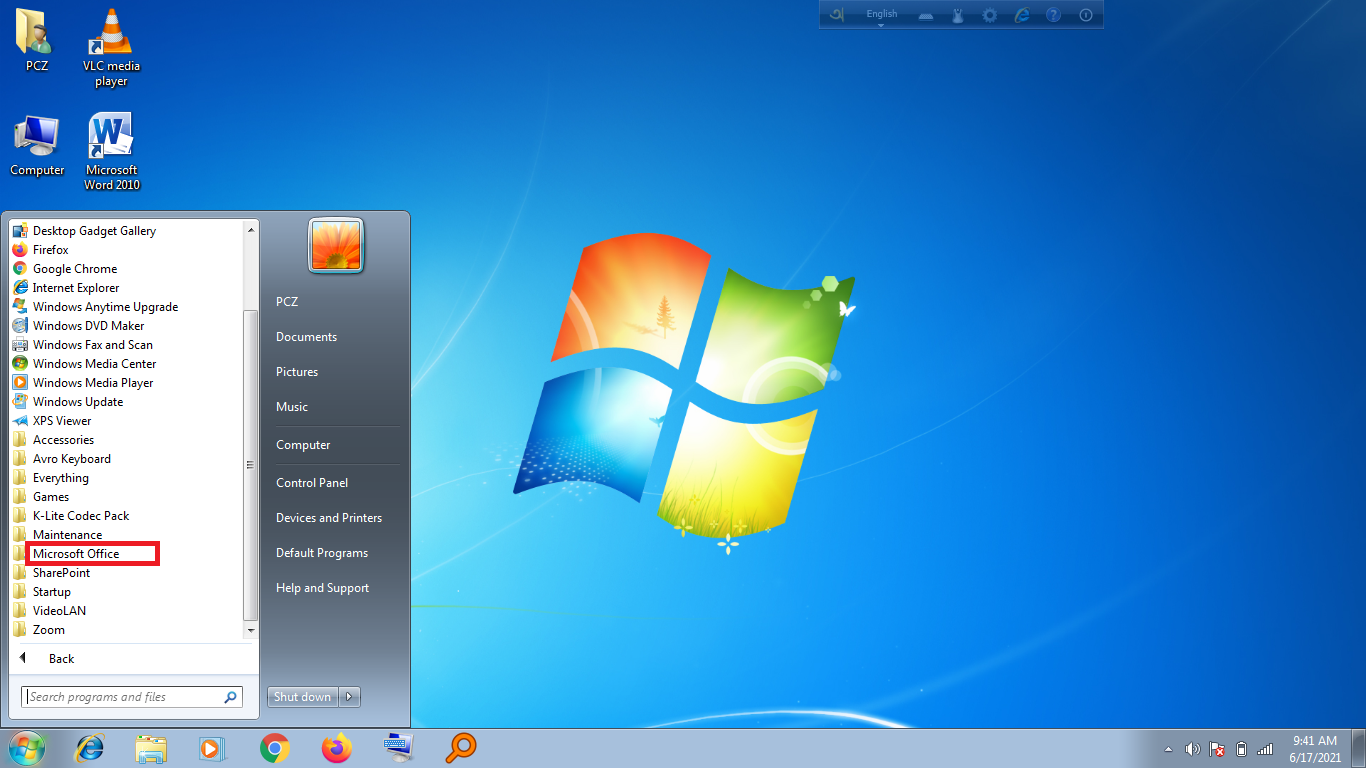 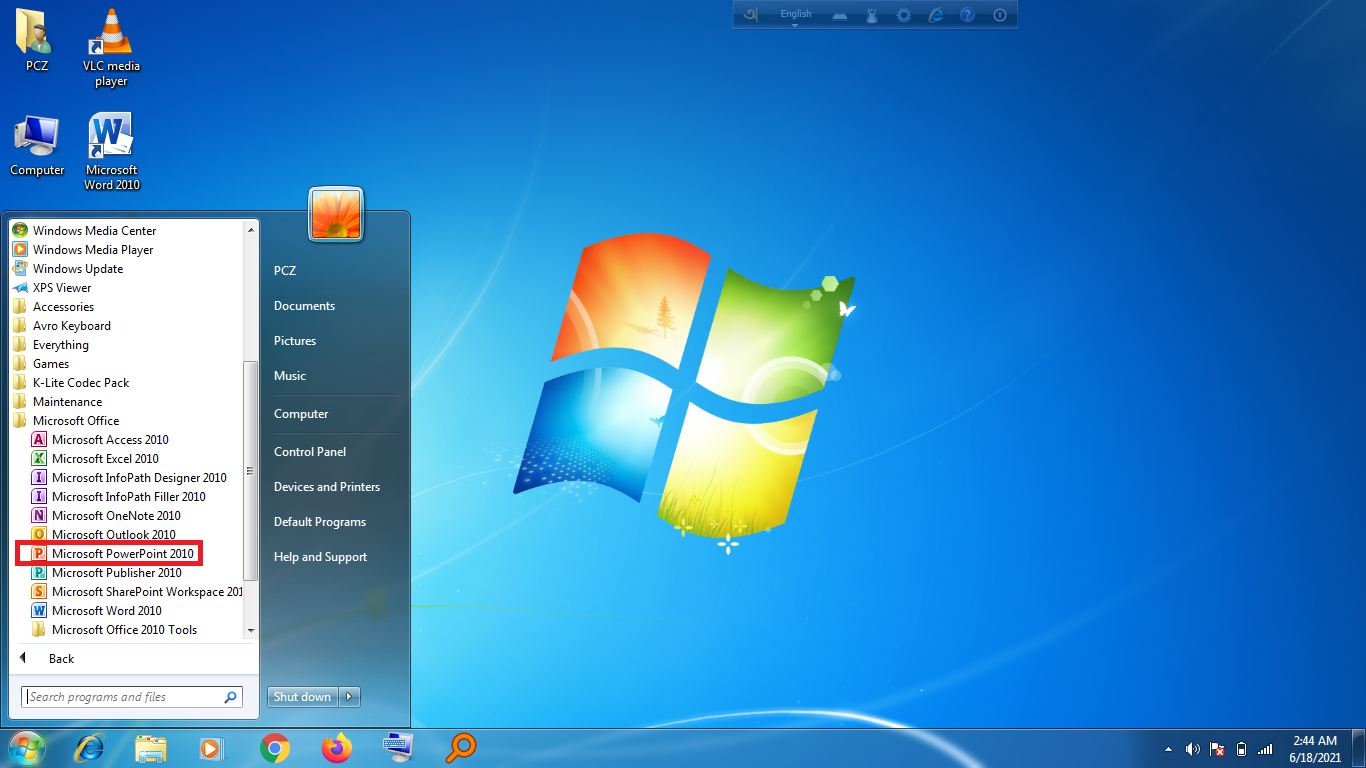 5.এ তালিকা থেকে Microsoft Office Power Point কমান্ড সিলেক্ট করলে মাইক্রোসফট অফিস পাওয়ার পয়েন্টের প্রথম স্লাইডের পর্দা উপস্থাপিত হবে।
৬. স্লাইড উপস্থাপিত হওয়ার পর বক্সের মধ্যে Click to add title ও Click to add subtitle লেখা থাকবে।লেখা দুটির উপর ক্লিক করলে টেক্স বক্স দৃশ্যমান হবে এবং টেক্স বক্সের মধ্যে ইন্সার্সন পয়েন্টার থাকবে।ইনসার্সন পয়েন্টার থাকা অবস্থায় শিরোনাম এবং উপশিরোনাম টাইপ করা যাবে।
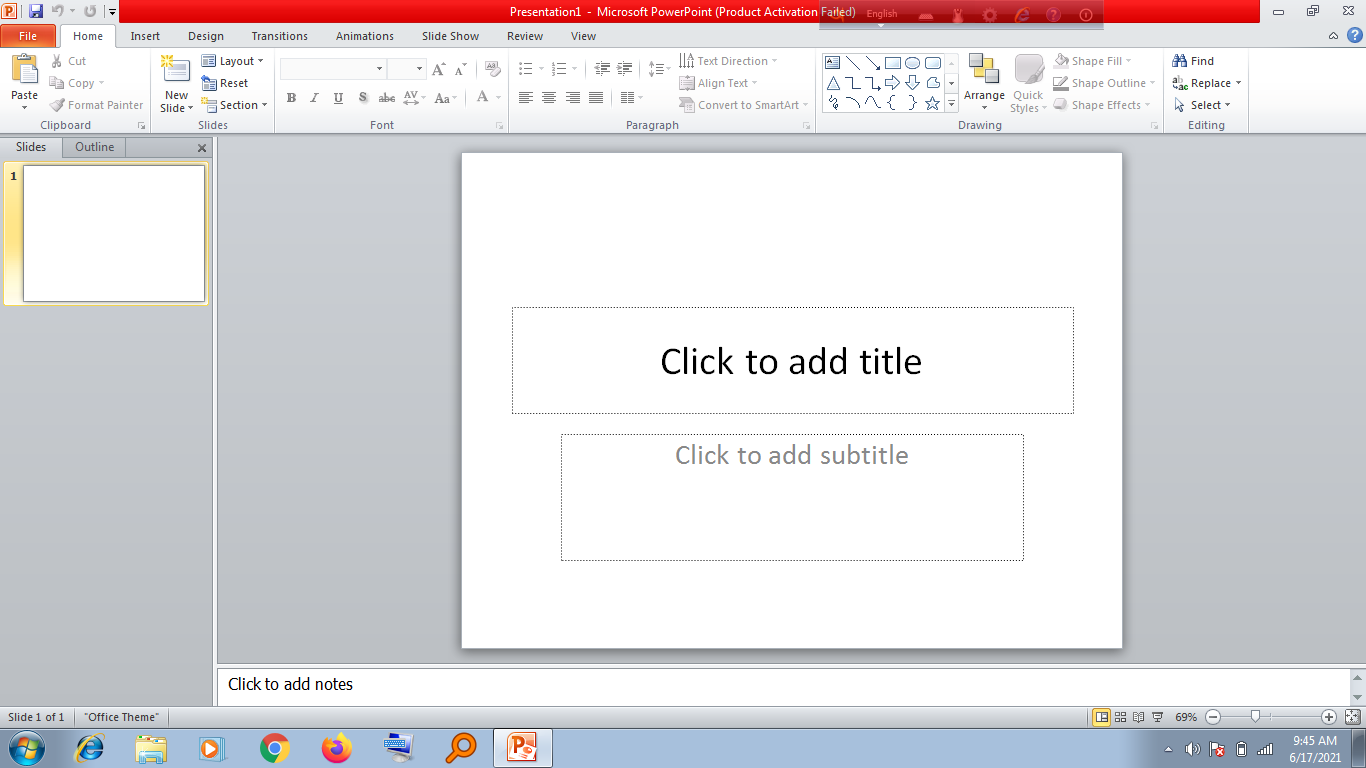 একক কাজ
পাওয়ার পয়েন্ট প্রোগ্রাম বলতে কি বুঝ ?
৭. New slide –এ গিয়ে প্রয়োজনীয় স্লাইড বেছে নিতে হবে।
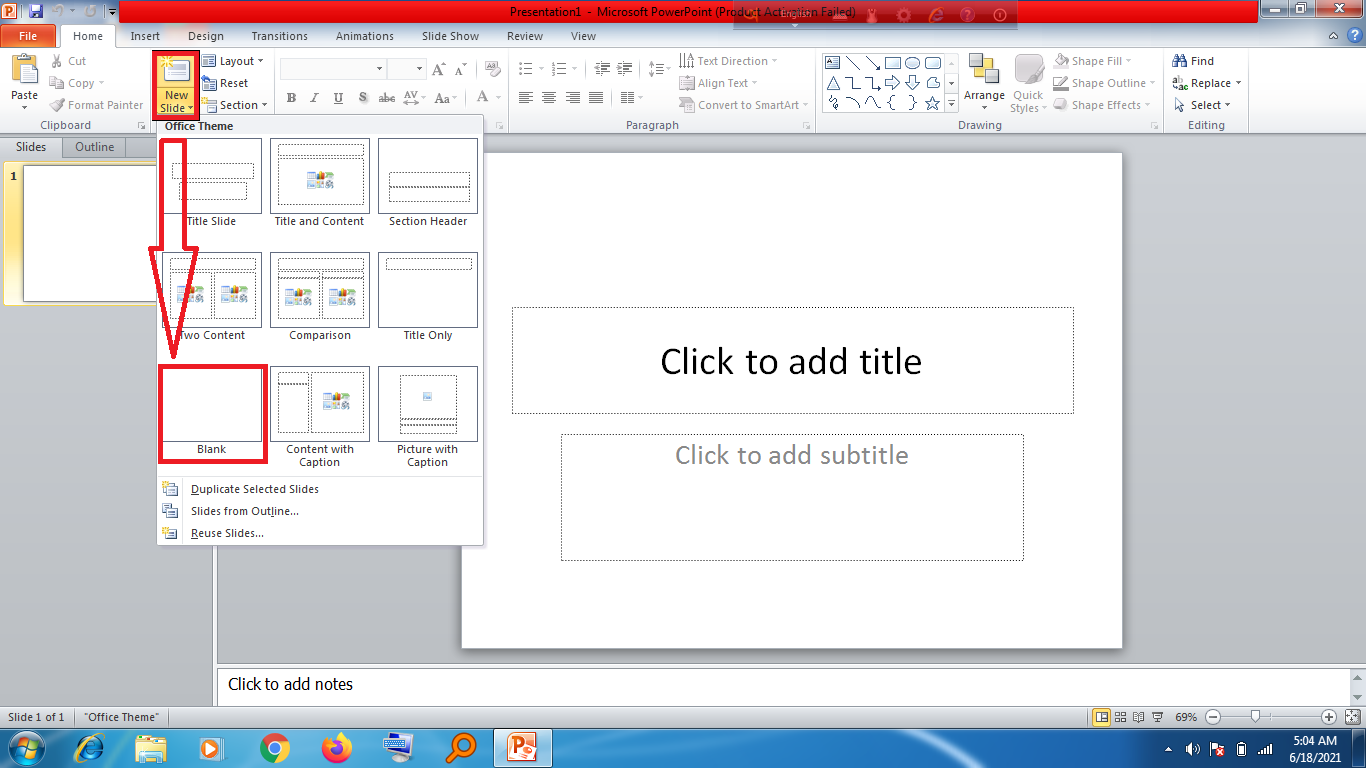 ৮.টাইপ করার জন্য Insert- এ গিয়ে  Text Box-এ ক্লিক করতে হবে।
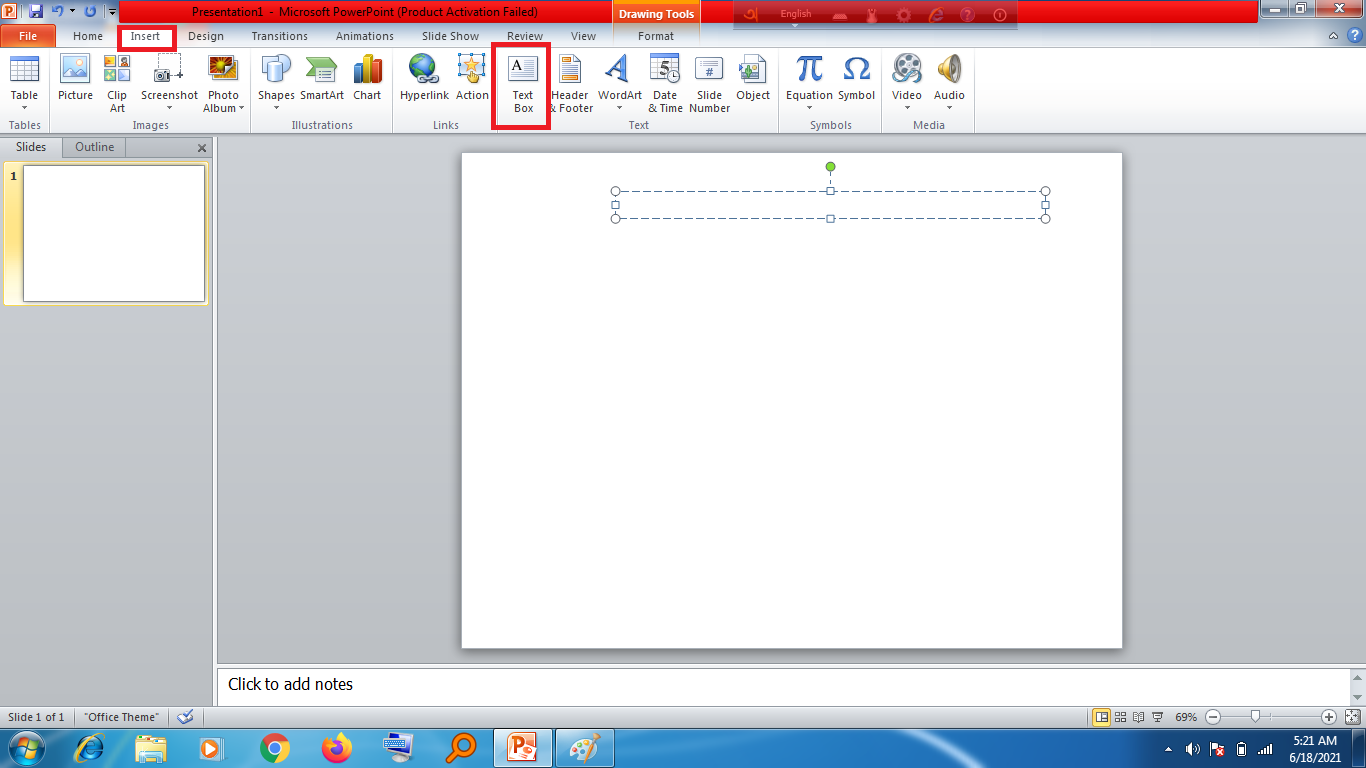 9.বাংলায় টাইপ করার জন্য কি-বোর্ডকে বাংলায় রুপান্তরিত করে নিতে হবে।
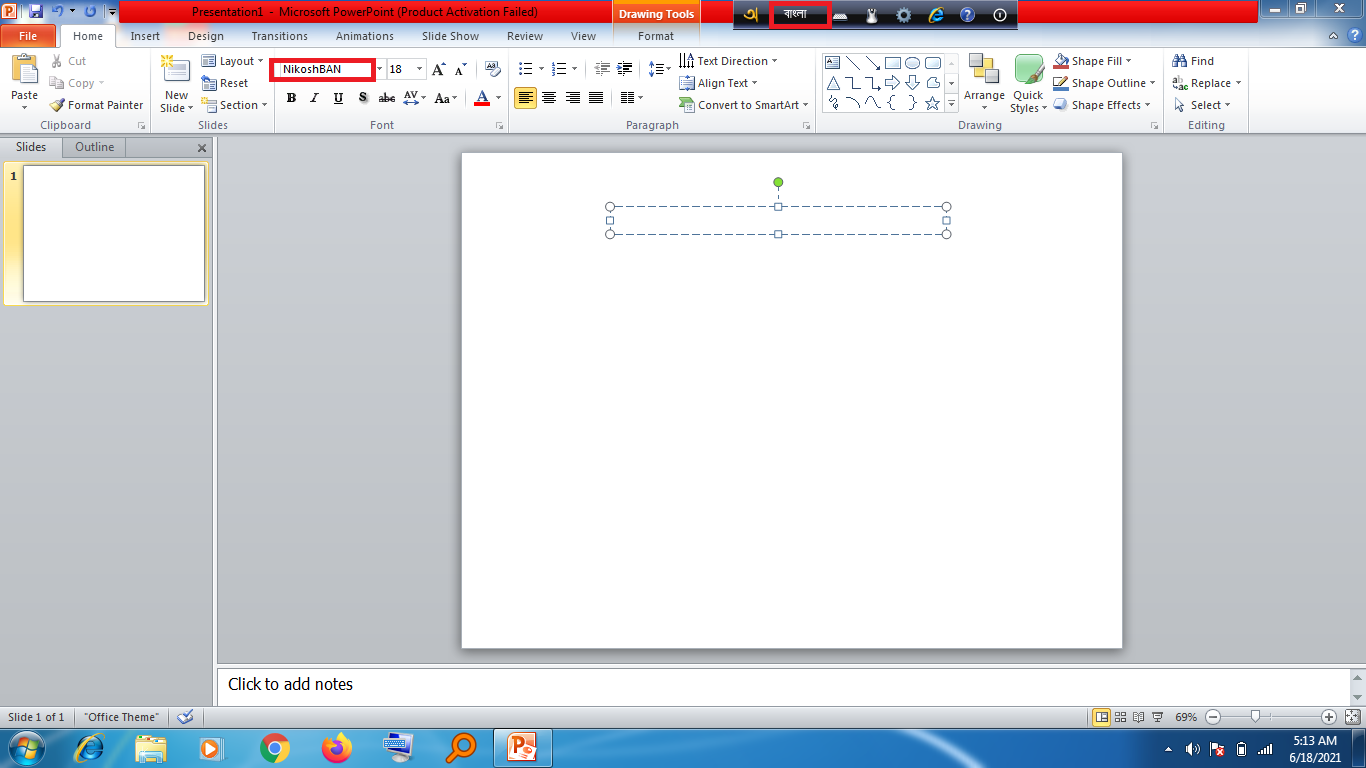 10.নতুন স্লাইড যোগ করতে  New Slide লেখাটিতে ক্লিক করতে হবে।
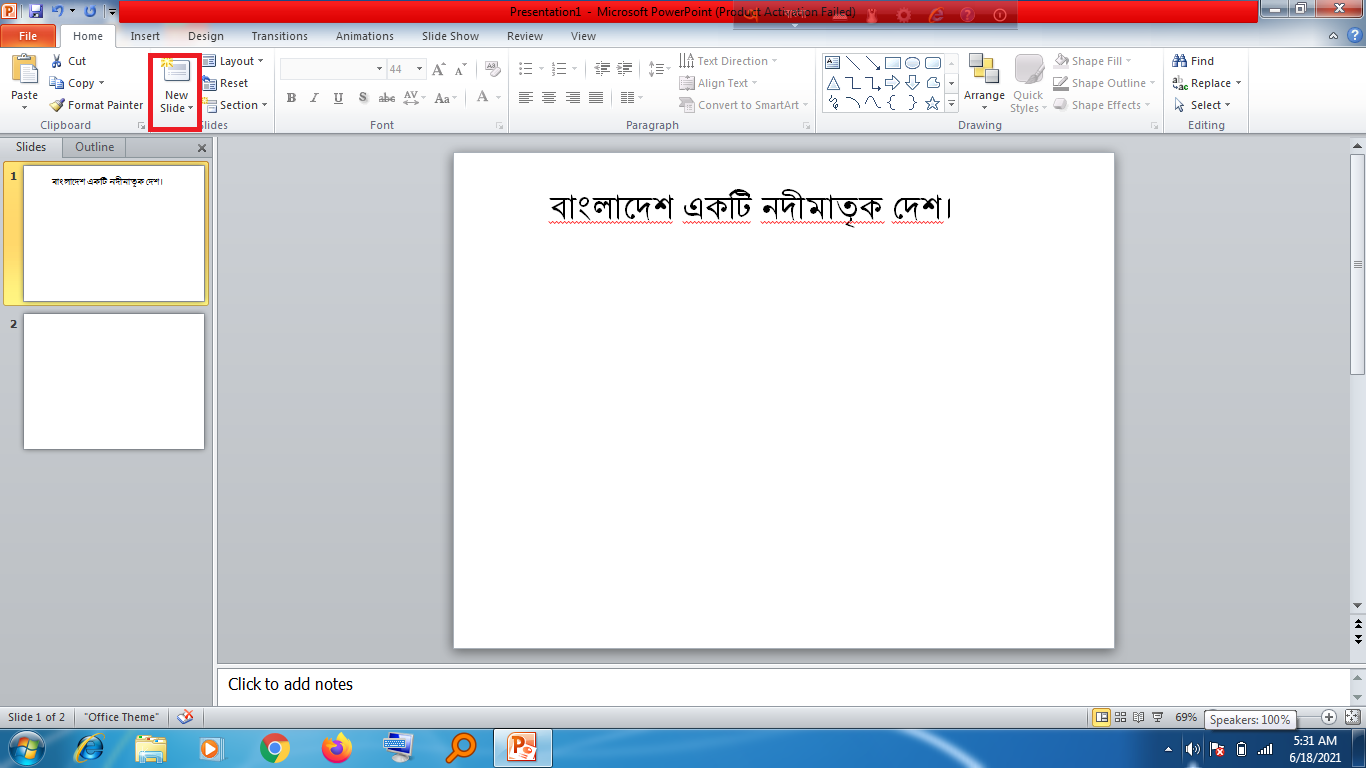 ১১.সবশেষে ফাইলটি Save করতে Ctrl+S বাটন দুটি একসাথে চাপতে হবে।এরপর File Name-এ গিয়ে ফাইলটির নাম লিখে Save বাটনে ক্লিক করে দিলেই প্রেজেন্টেশনটি  সম্পূর্ণ  তৈরী হয়ে যাবে।
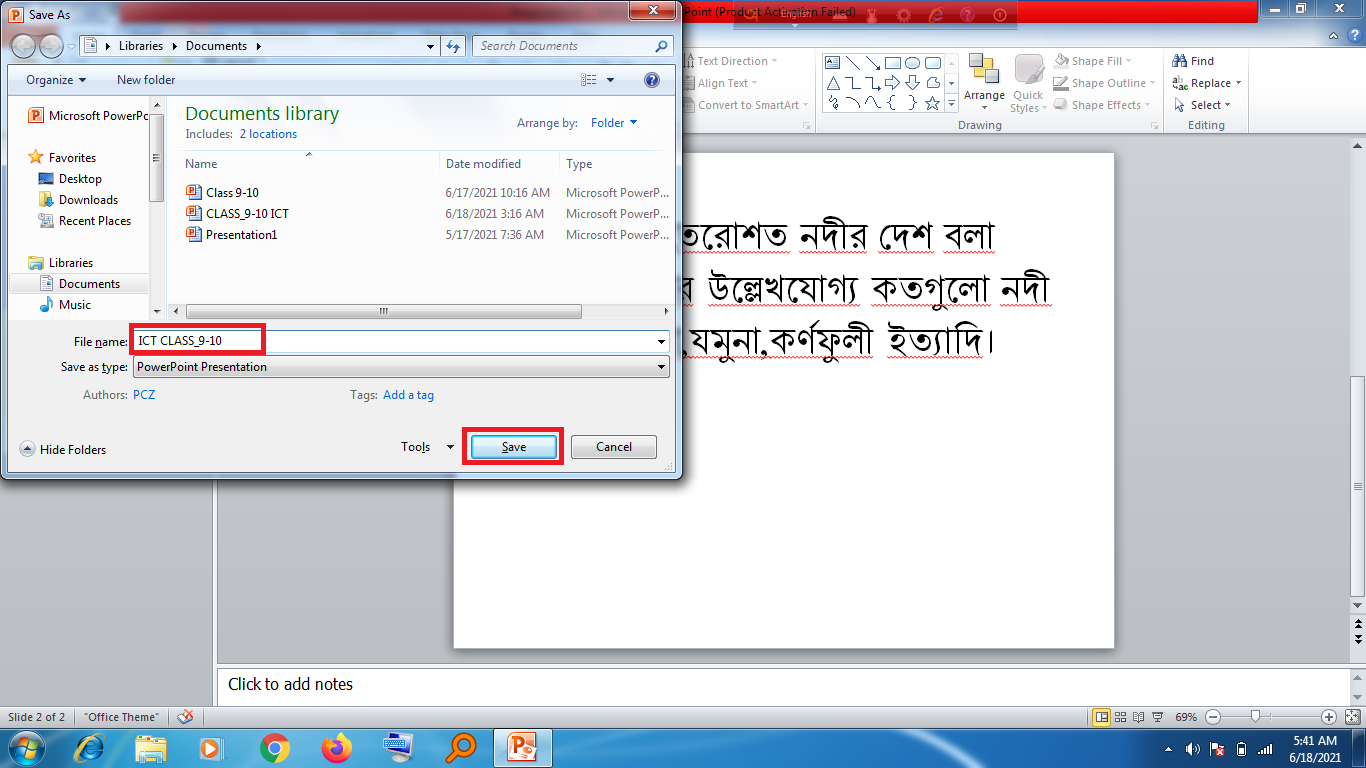 দলীয় কাজ
তোমার সহপাঠীদের সাথে আলোচনা করে  শিক্ষকের সাহায্যে একটি পাওয়ার পয়েন্ট প্রেজেন্টেশন তৈরী করার চেষ্টা কর ।
মূল্যায়ন
১। নিচের কোনটি সঠিক ?
ক) Microsoft Office   All Programs
খ) Start Botton  All Programs
২। টাইপ করার জন্য কোথায়  ক্লিক করতে হবে ?
ক) Insert –এর Text Box-এ
খ) New slide-এ
৩। ফাইল  Save করতে কি-বোর্ডের কোন বোতাম দুটিকে একসাথে চাপতে হবে ?
ক) Ctrl+ A    খ) Ctrl+S
সঠিক উত্তর
১। নিচের কোনটি সঠিক ?
ক) Microsoft Office   All Program
খ) Start Botton All program 
২। টাইপ করার জন্য কোথায়  ক্লিক করতে হবে ?
ক) Insert –এর Text Box-এ 
খ) New slide-এ
৩। ফাইল  Save করতে কি-বোর্ডের কোন বোতাম দুটিকে একসাথে চাপতে হবে ?
ক) Ctrl+ A    খ) Ctrl+S 
বাড়ির কাজ
একটি পাওয়ার পয়েন্ট প্রেজেন্টেশন তৈরি করার পর কিভাবে তা সংরক্ষণ বা  SAVE করতে হয় তা লিখে আনবে।
ধন্যবাদ
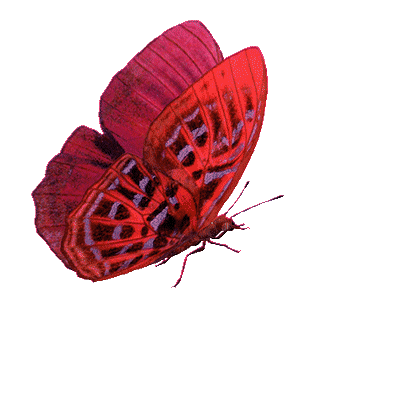